Resident Terminology
Discussion for CC
Toon Norp, FS_Resident Rapporteur
3GPP TSG-SA WG1 Meeting #92e	S1-204302
Electronic Meeting, 11-20 November, 2020	(revision of S1-204xxx)
Input to this meeting
Observations made online
We should not use architecture concept in definitions (e.g. a X is defined as something that connects to Y)
We should keep close to terminology that was adopted in WWC work between SA2 and BBF, on the other hand indicating that new functionality is added
Important that we are talking about ‘customer premises equipment’, i.e. different from fully operator owned and controlled network environments
Words like “small” are not well defined and not very helpful
FS_Resident definitions should also be applicable to PINs
Suggested new terms
The following terms seem to get support online
Premises Radio Access Station – PRAS
Evolved Residential Gateway - eRG
Proposal is to use these terms and create definitions for them
Suggested definition PRAS
Premises Radio Access Station: a small basestation primarily for use in a small indoor facility such as a residence, office, or shop storefront.
Suggested definition eRG
Evolved Residential Gateway: the evolved residential gateway is a gateway between the public operator network (fixed/mobile/cable) and a Customer Premises network within a residence, office or shop.
Pictorial view
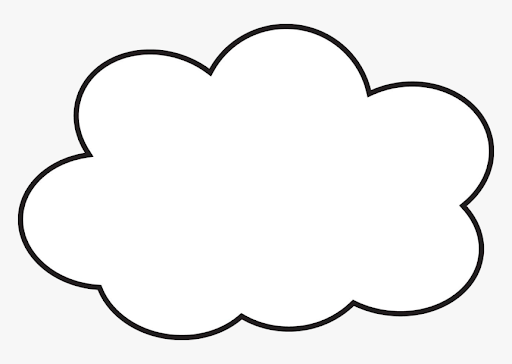 Direct Network
Connection
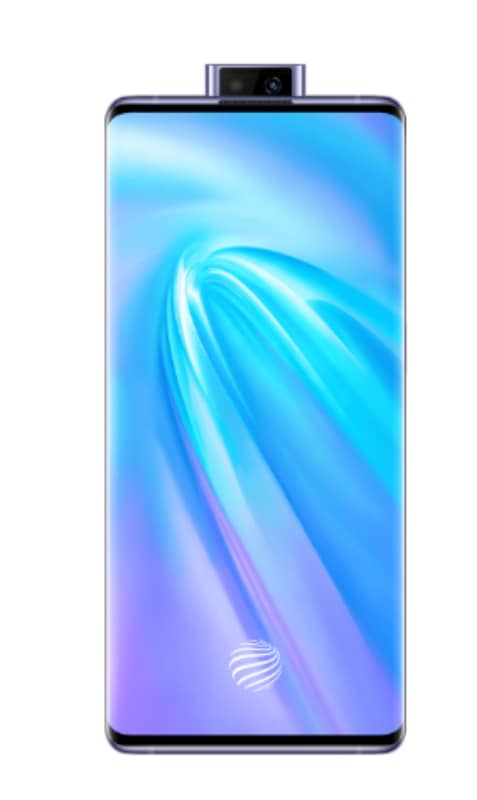 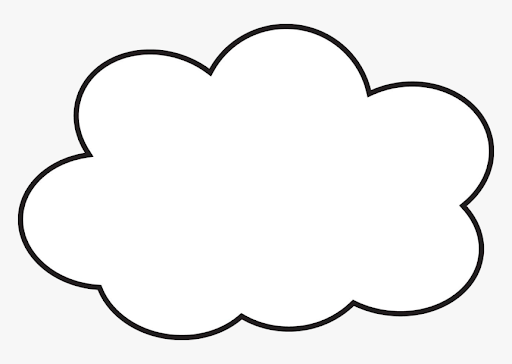 Direct Network
Connection
5GS
Direct Device
Connection
CPE Function
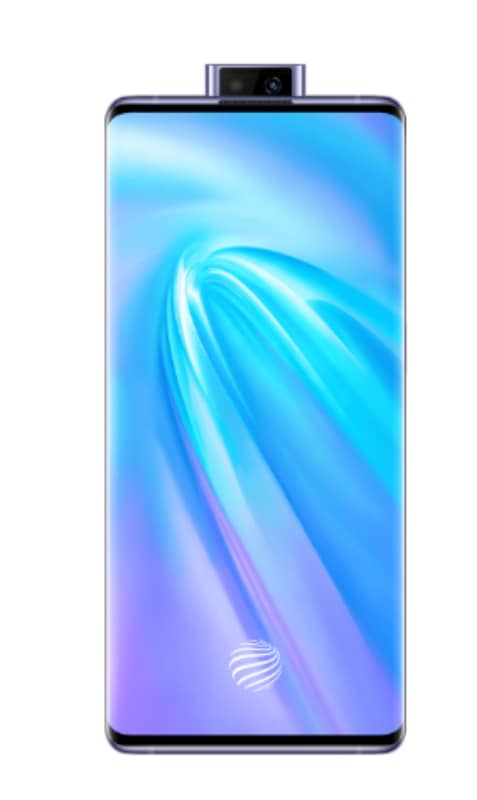